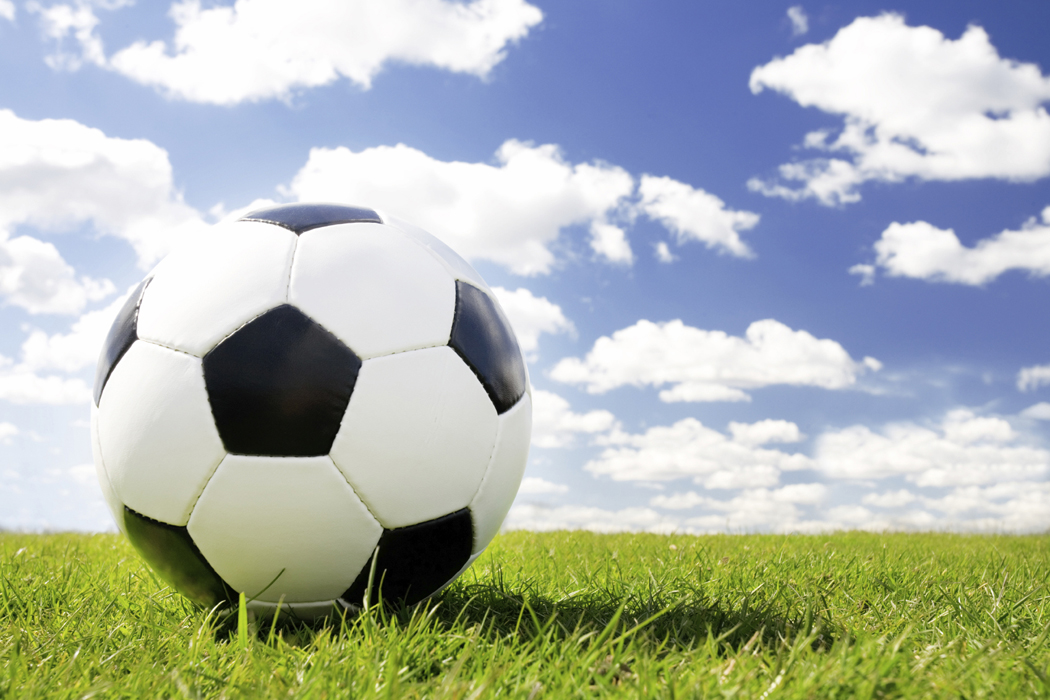 Première séance de foot
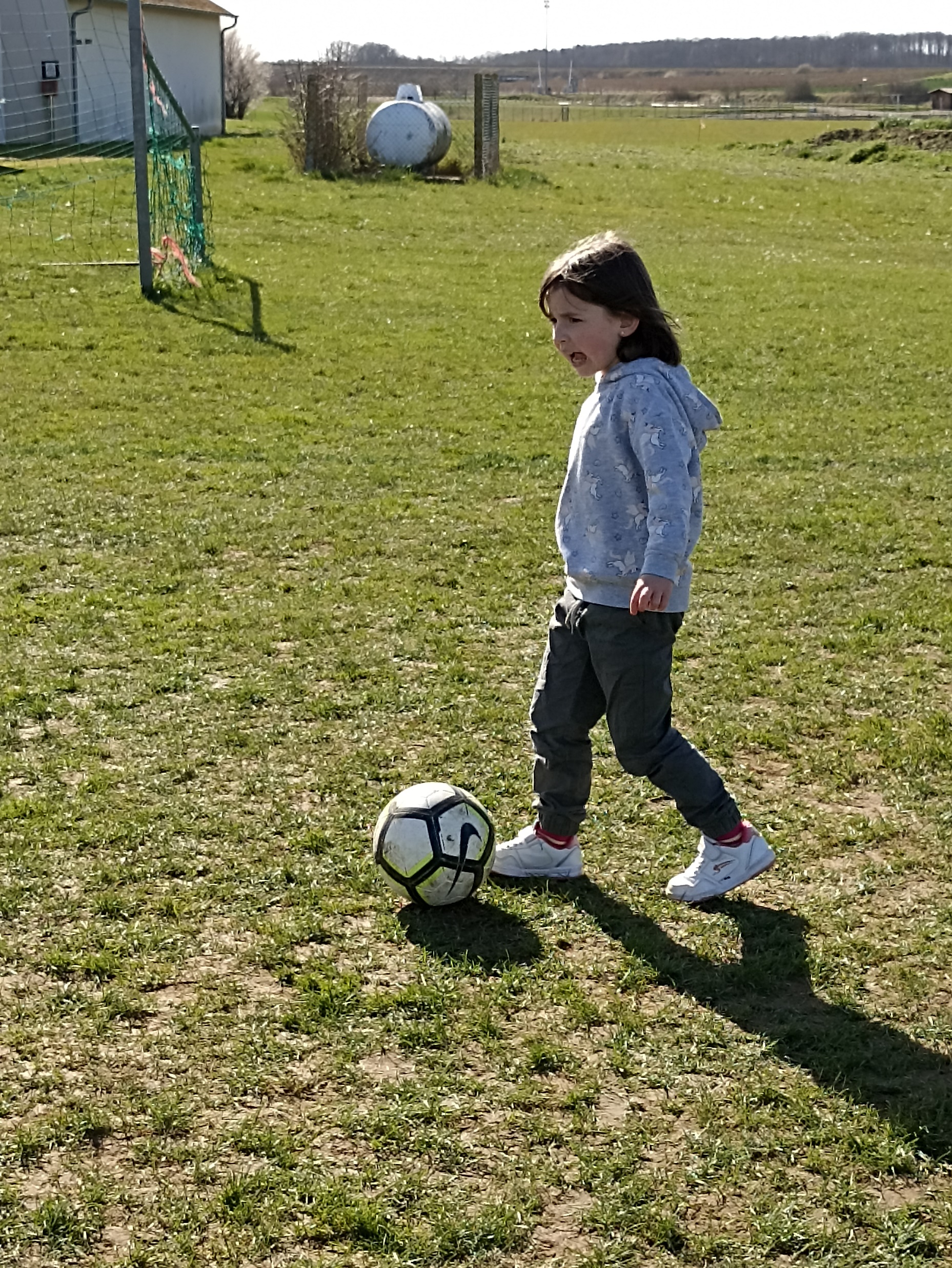 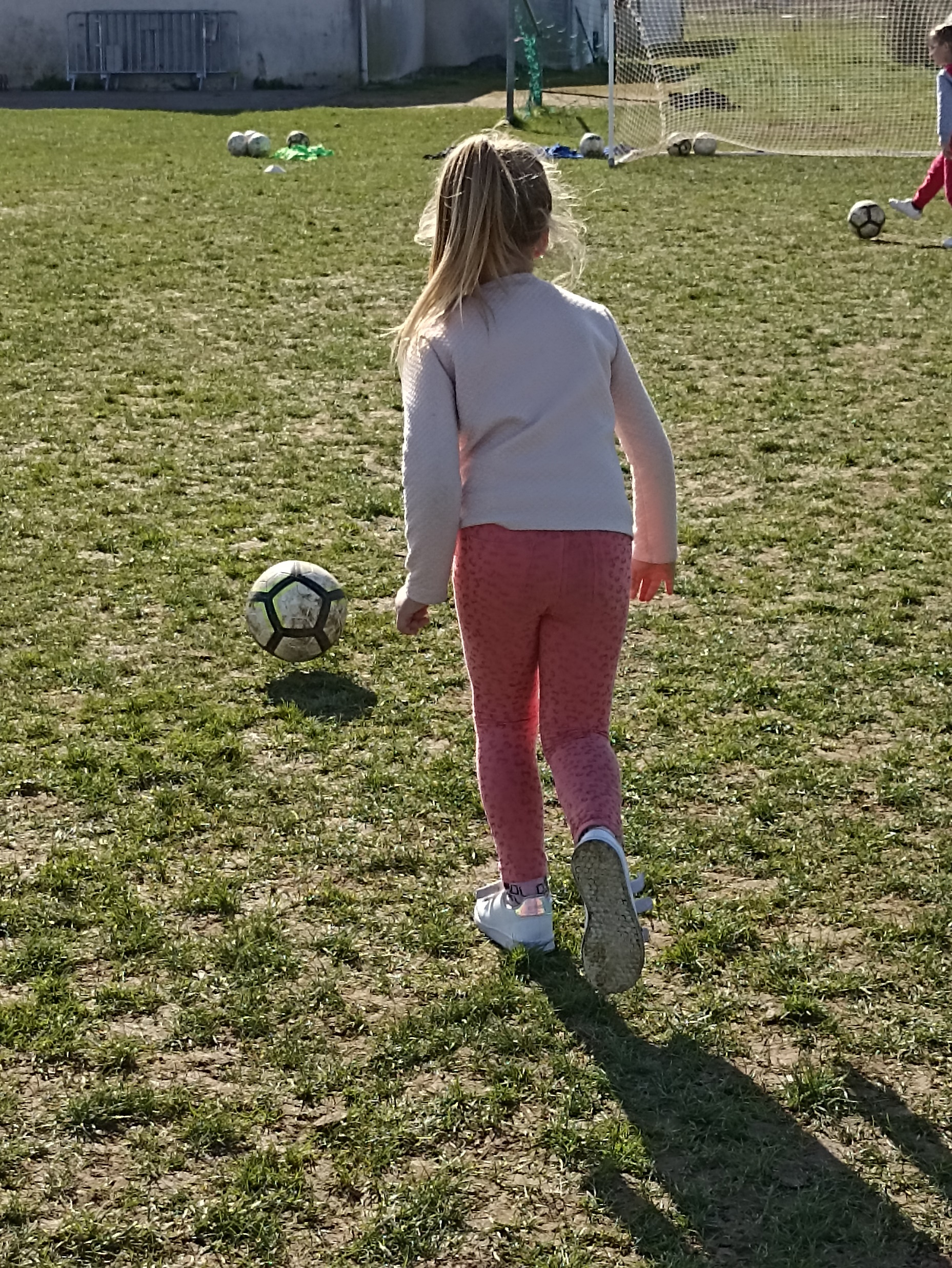 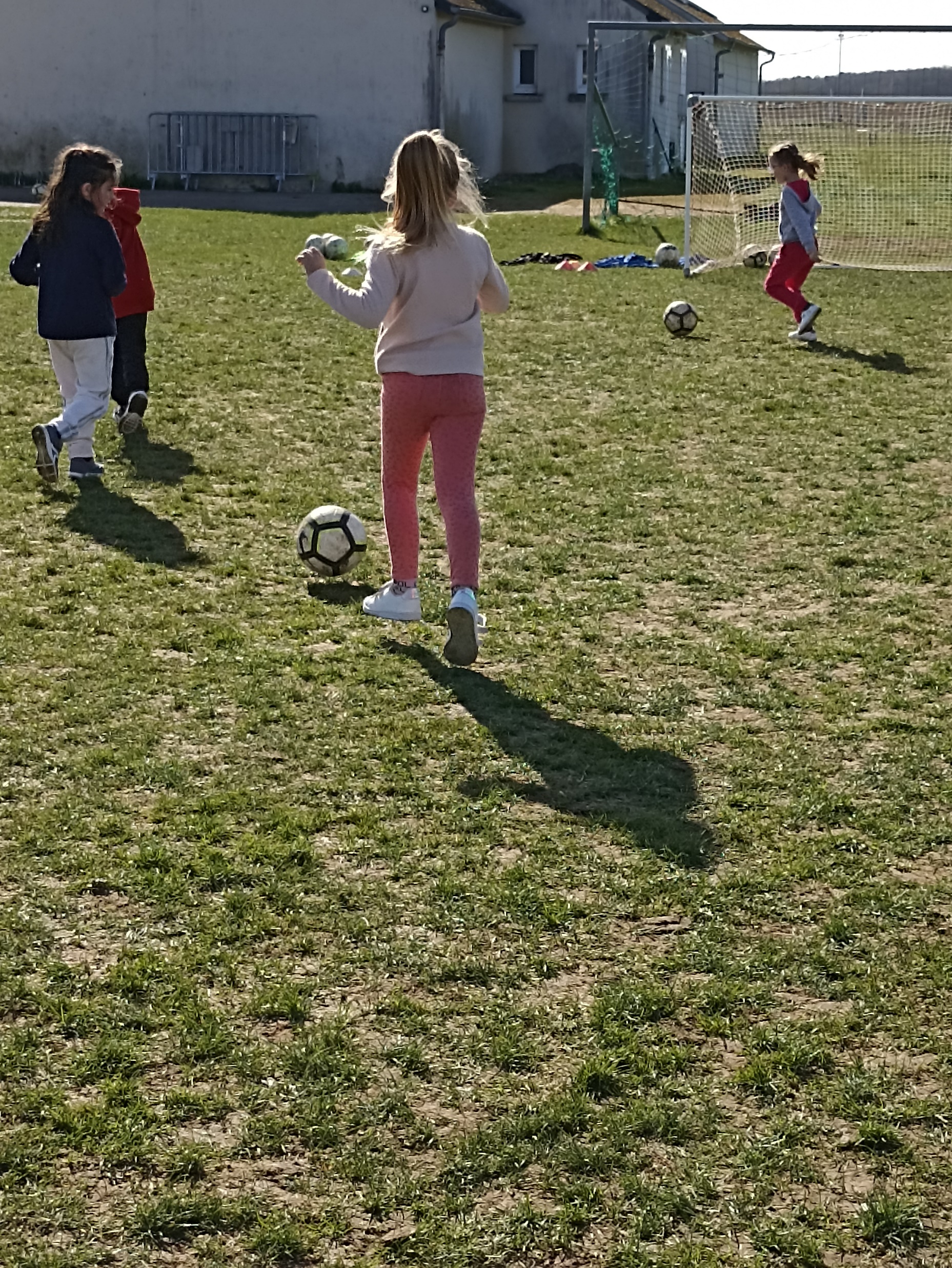 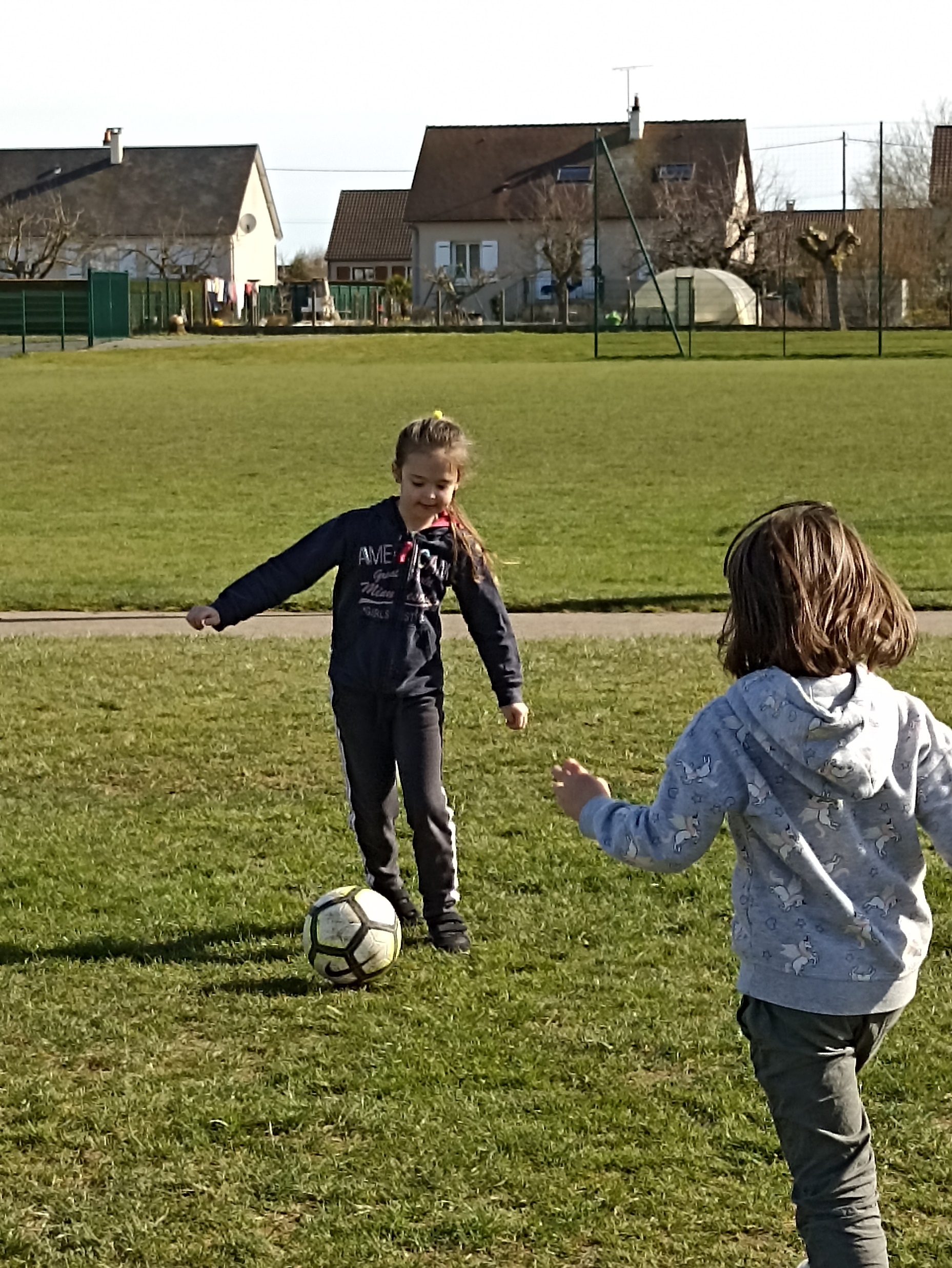 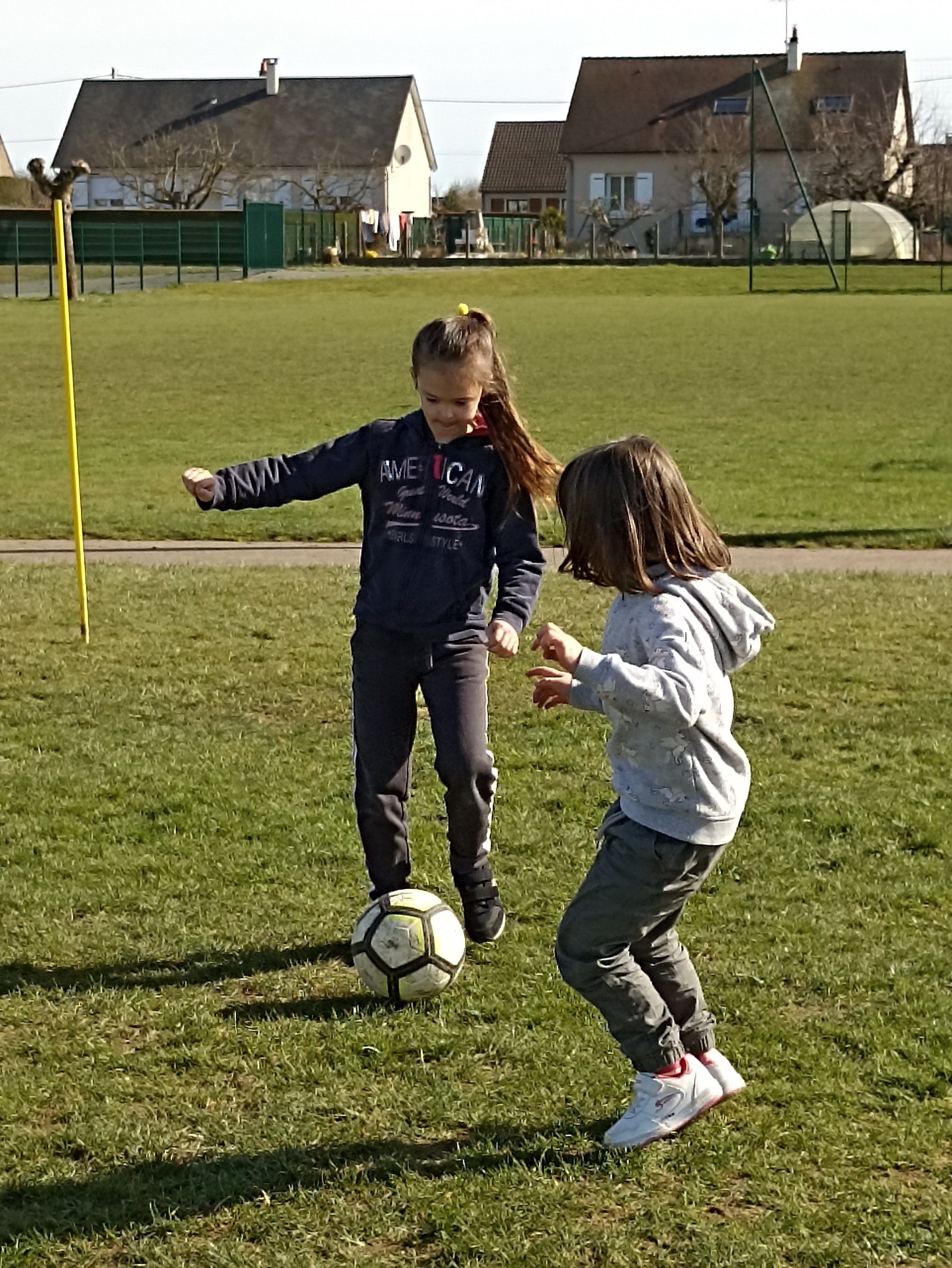 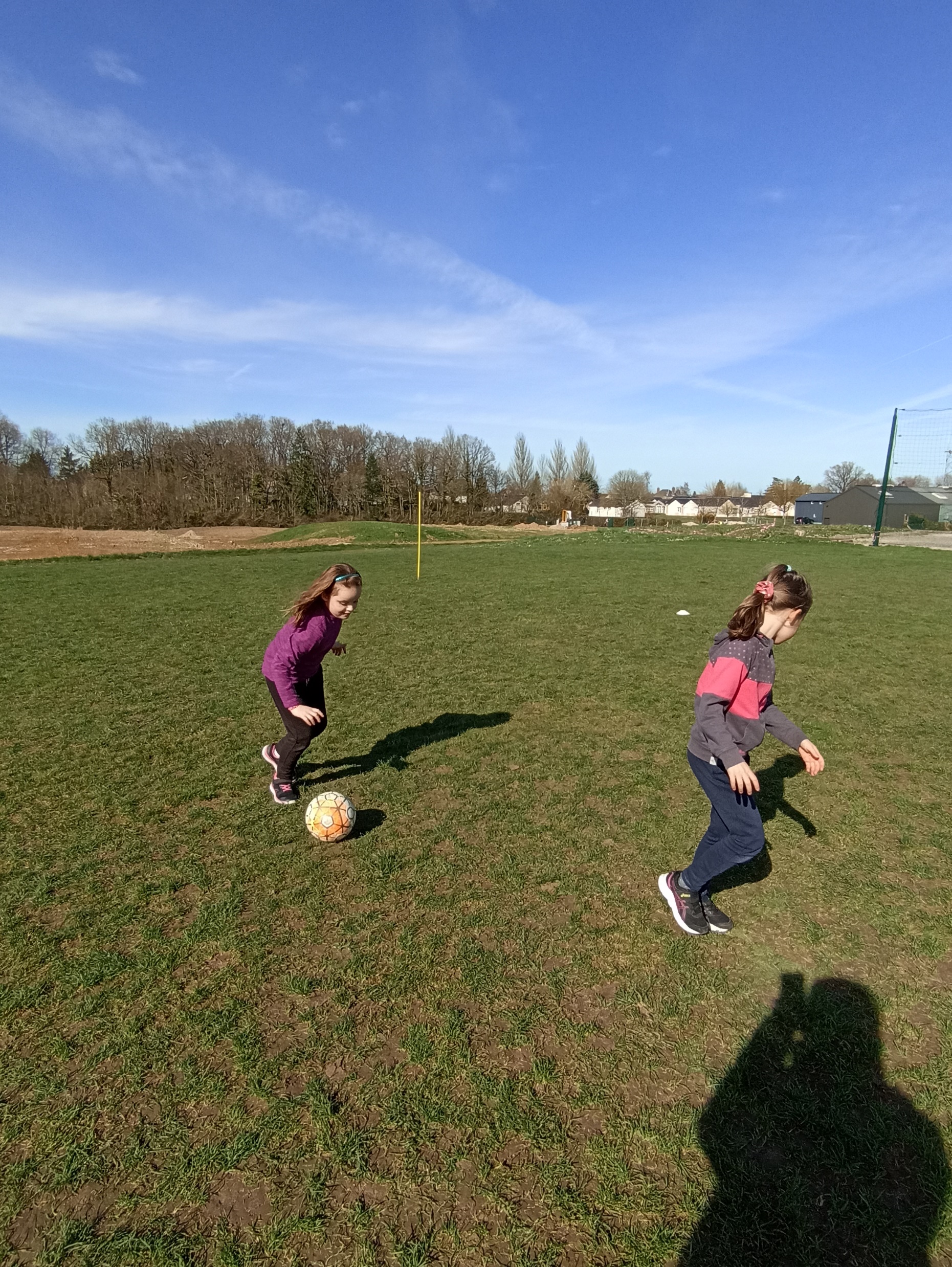 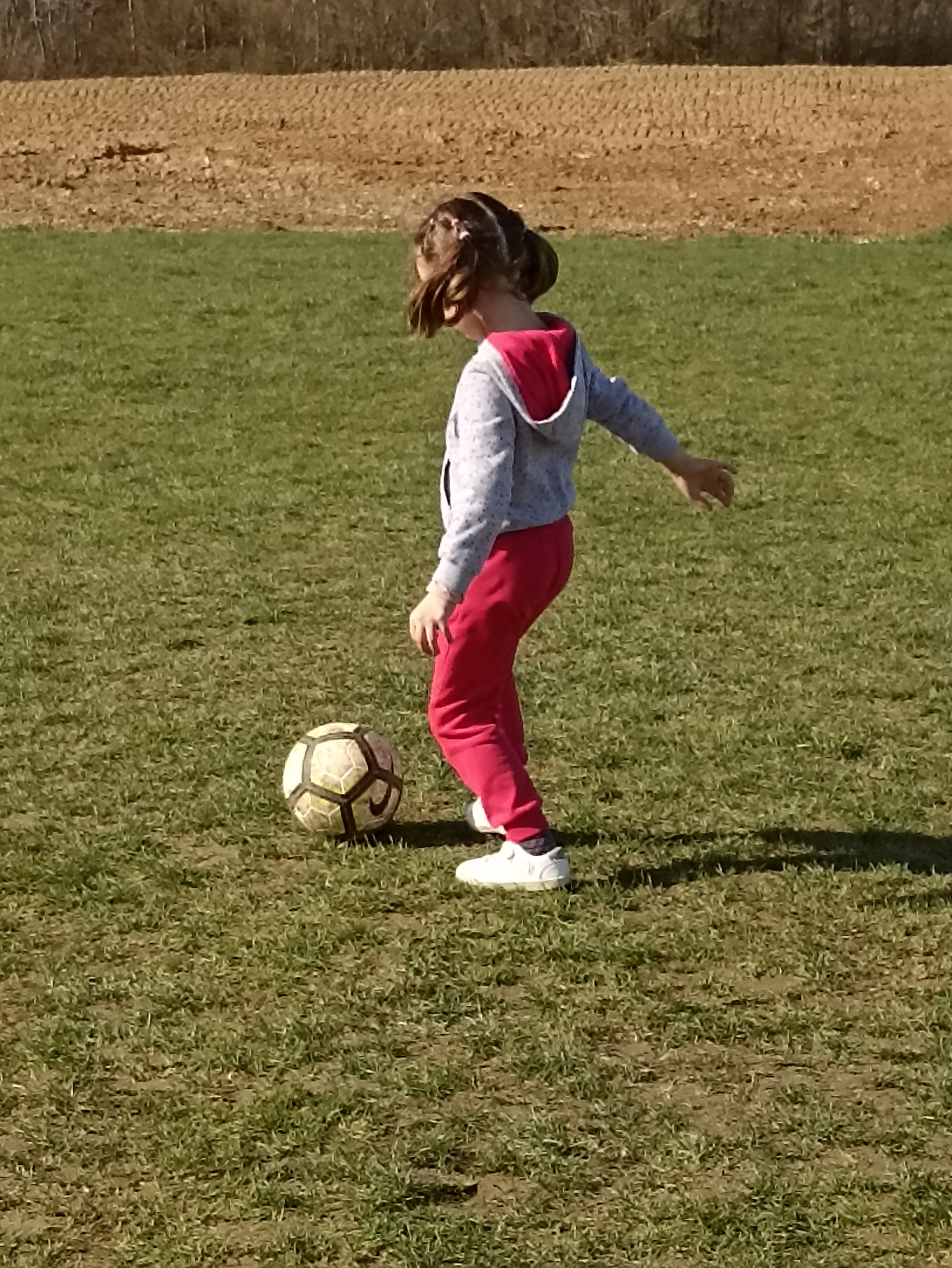 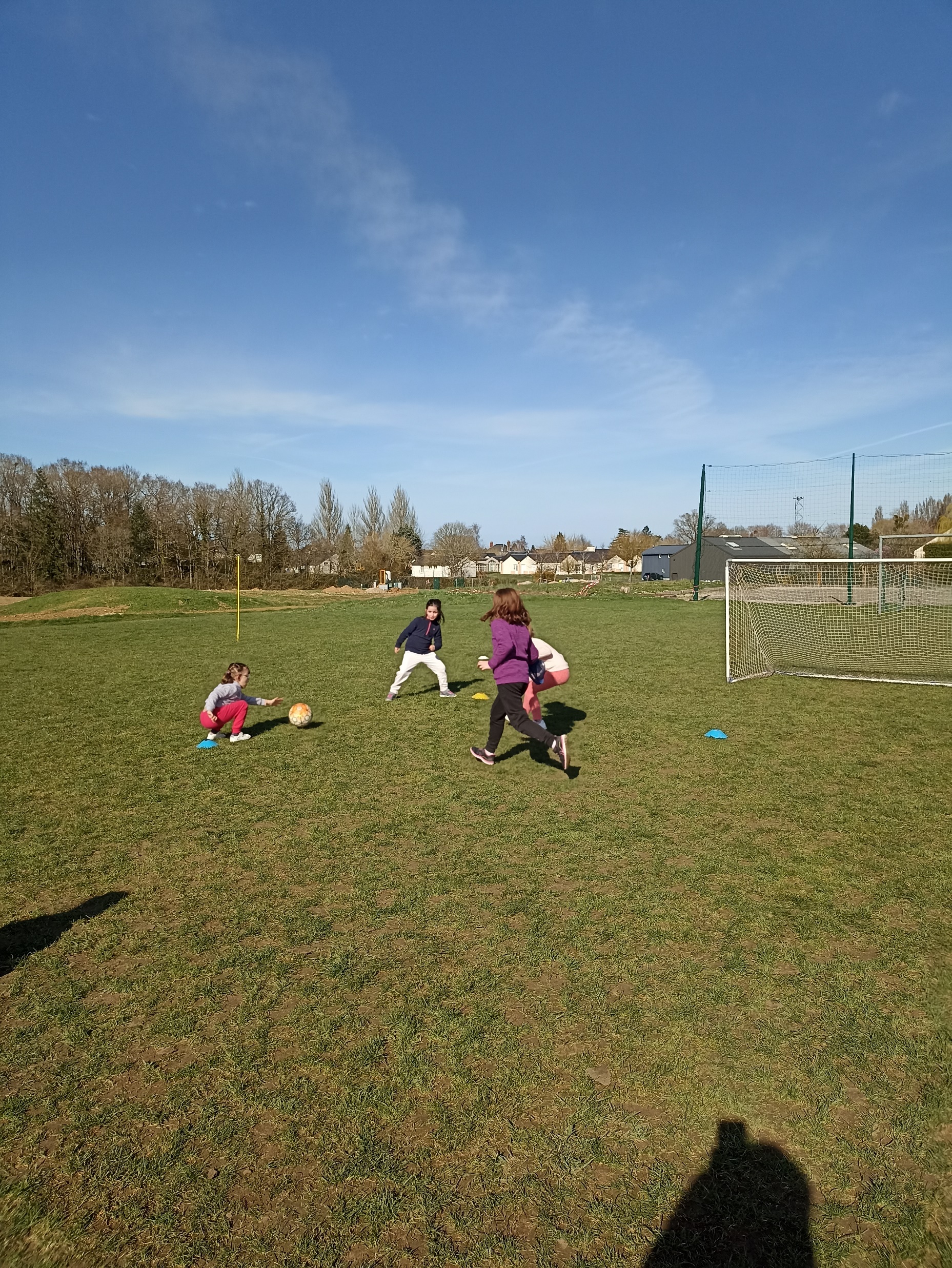 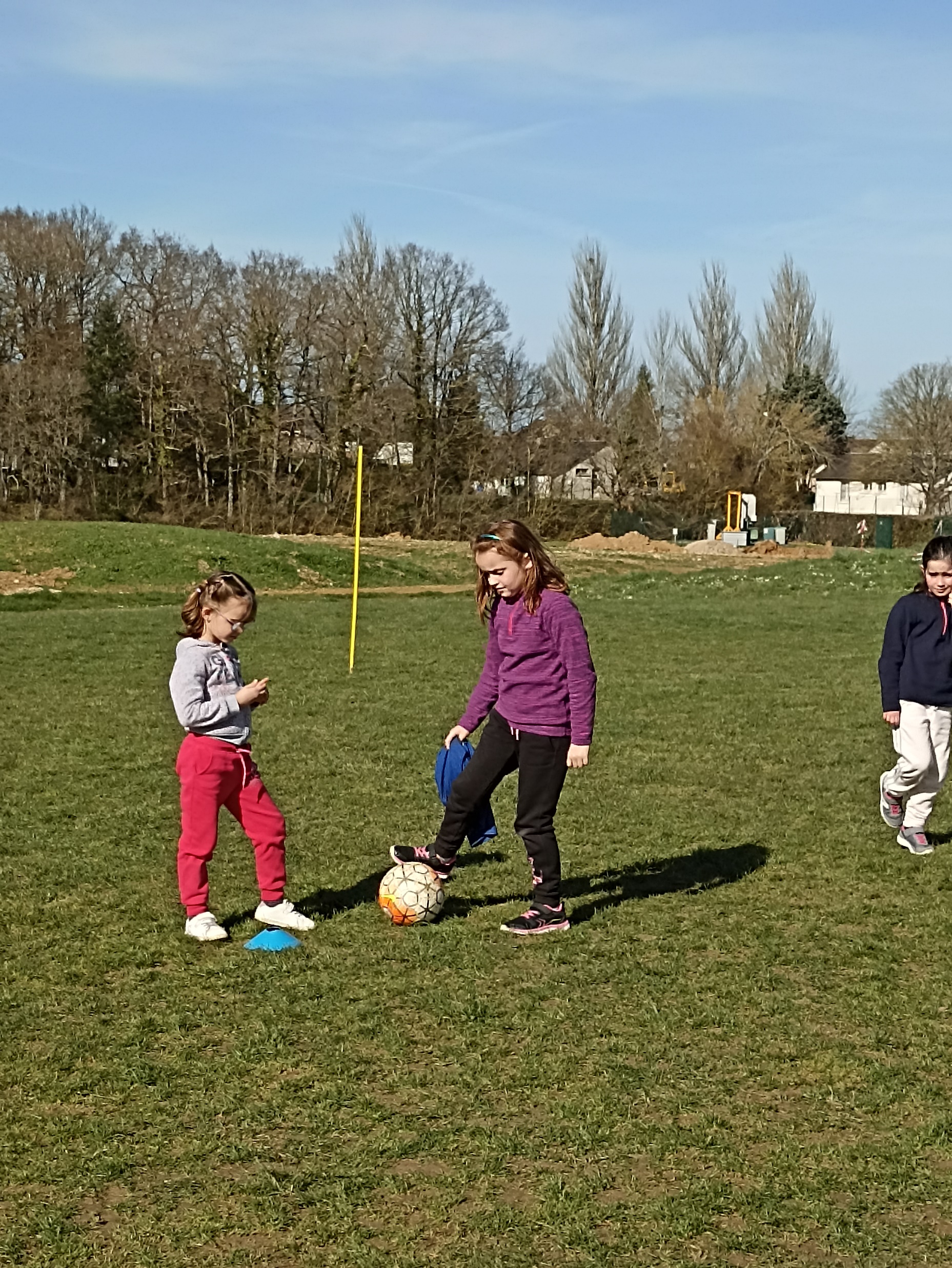 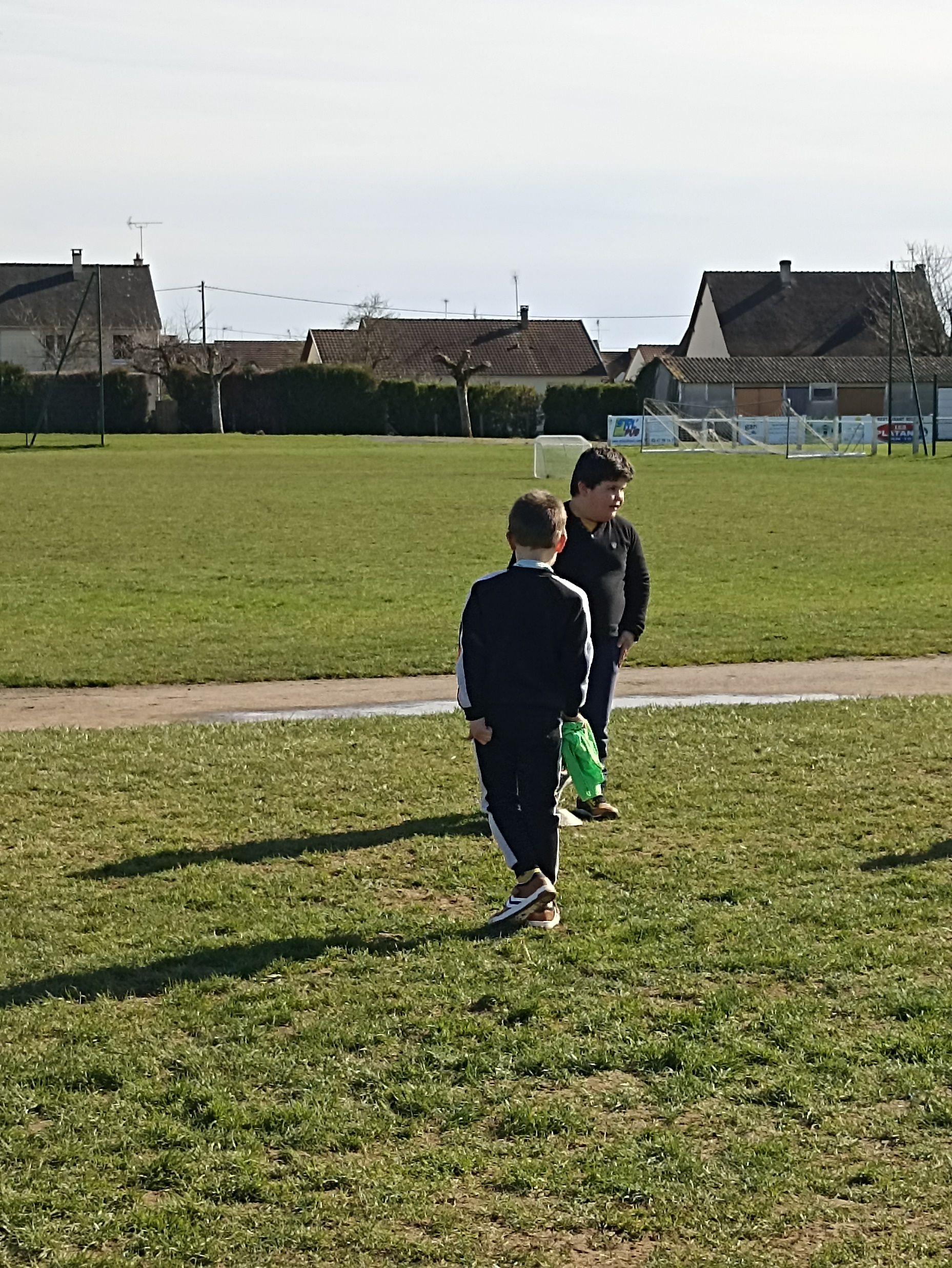 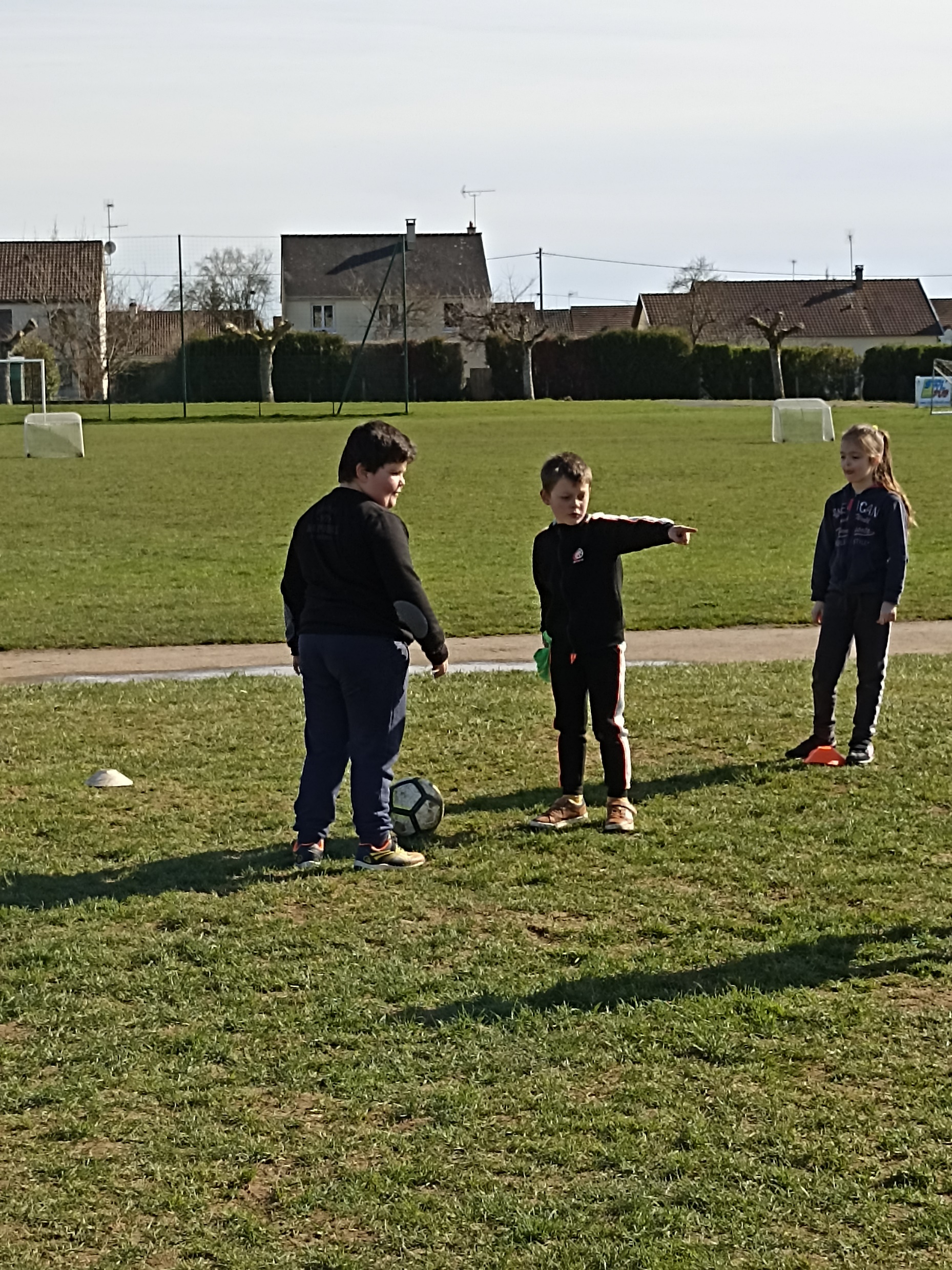 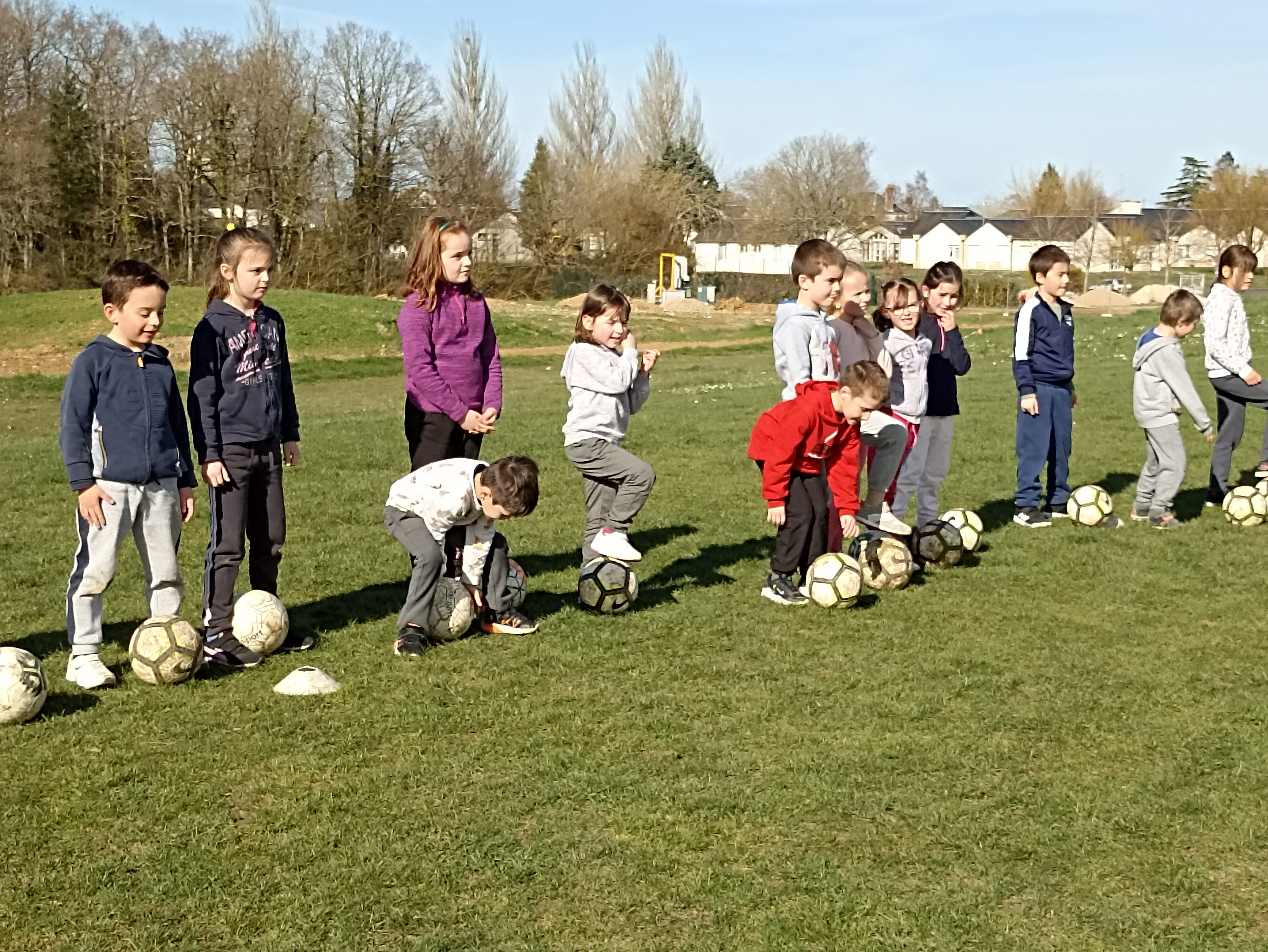 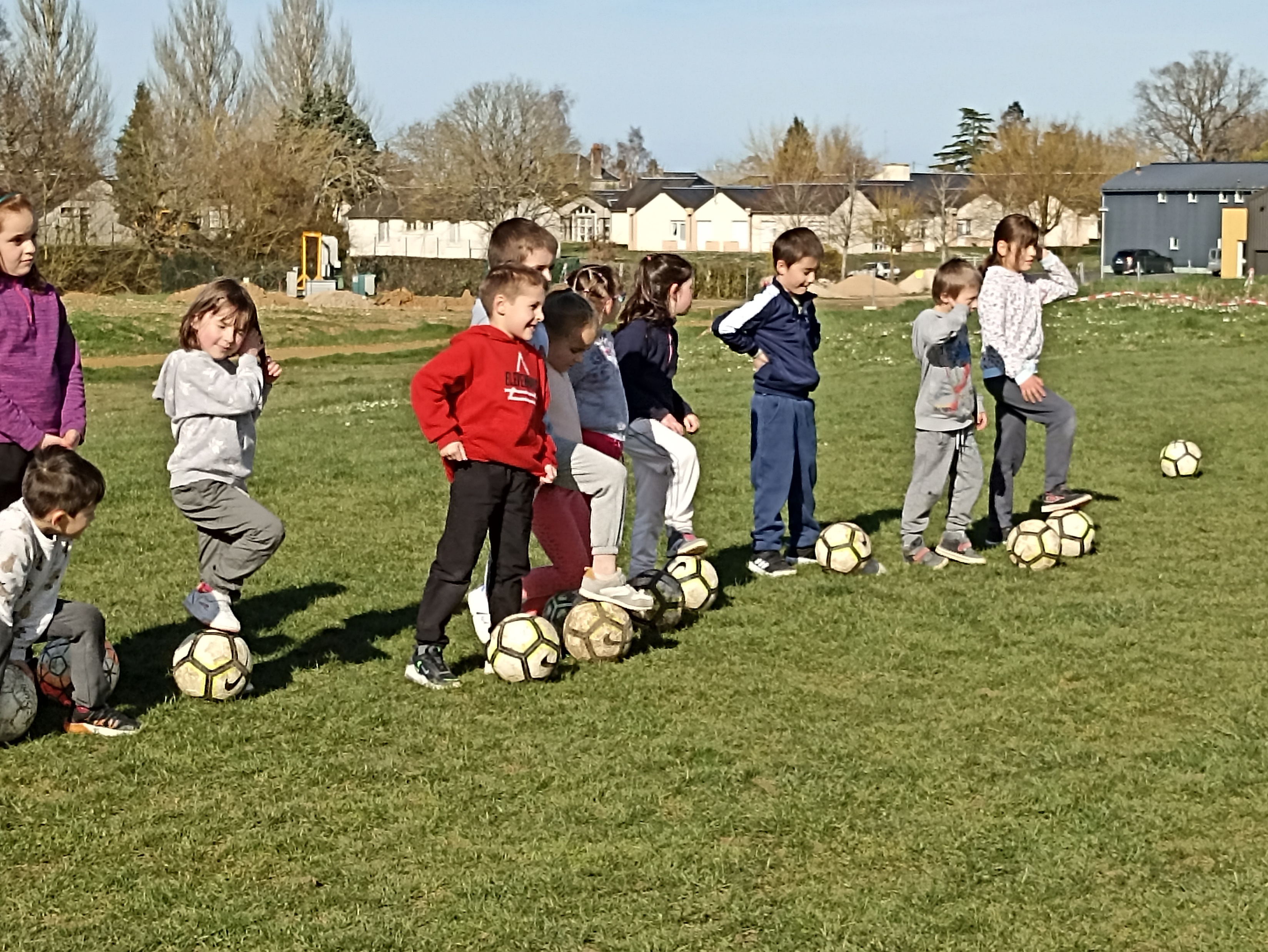 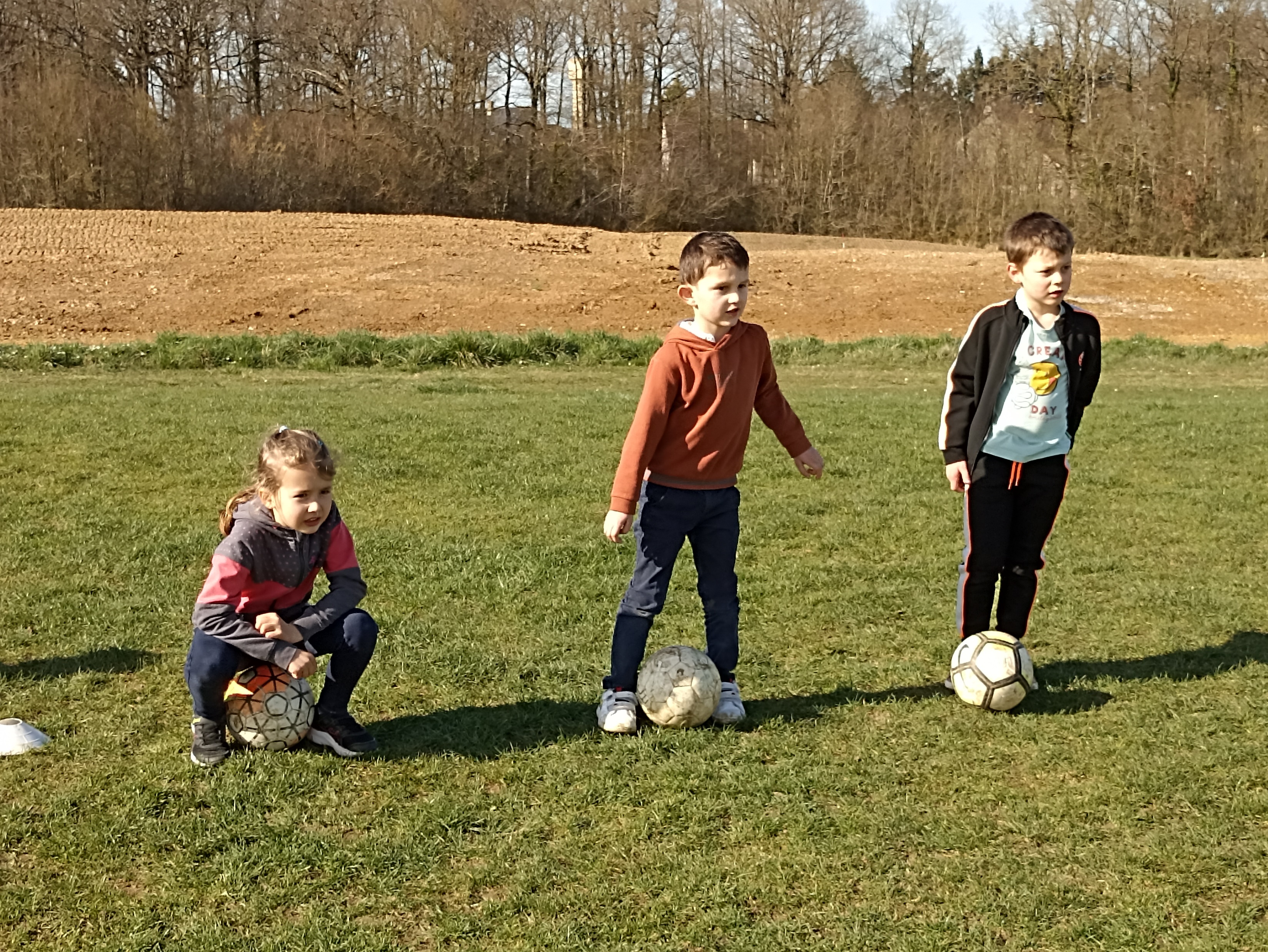 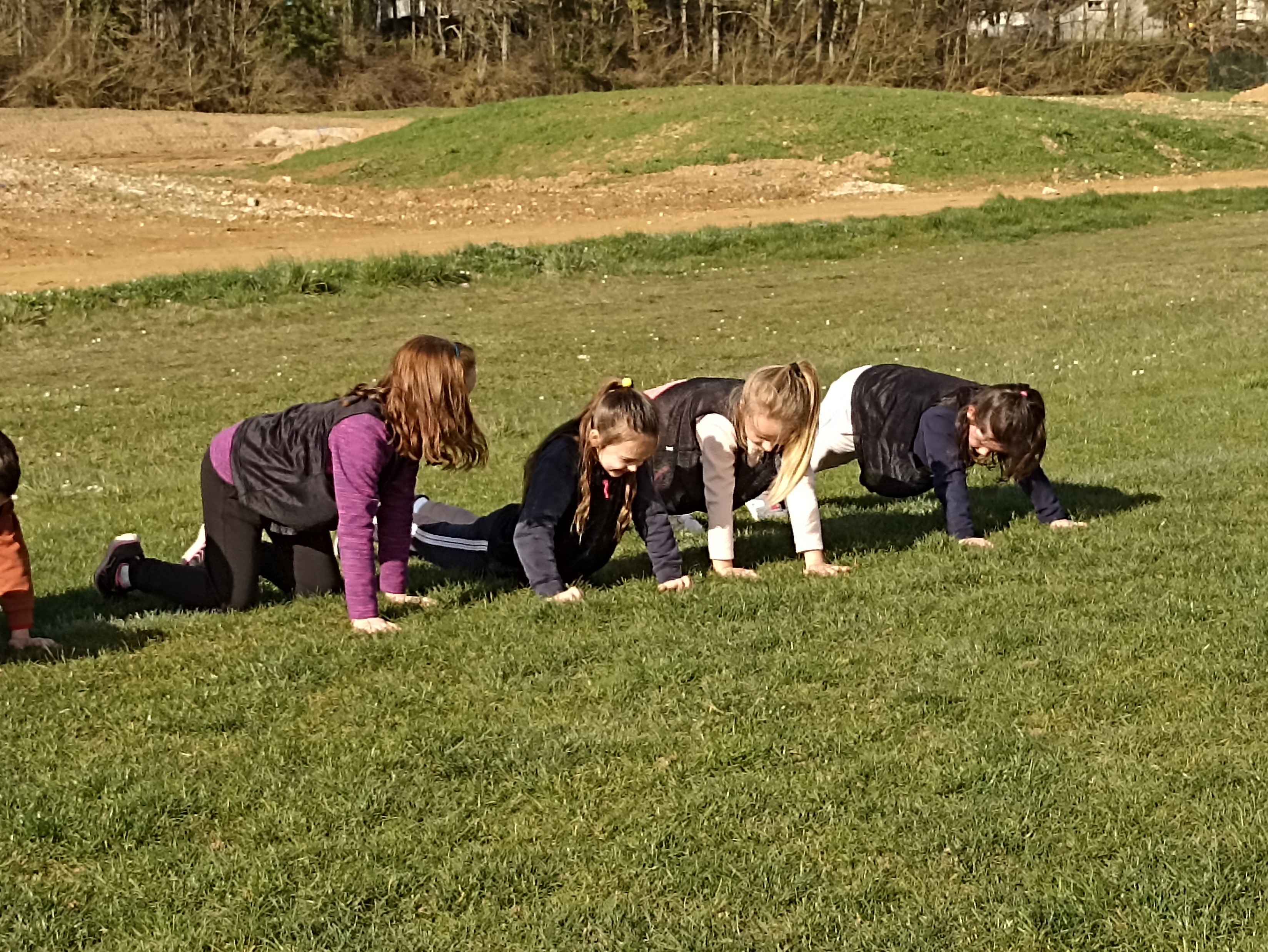 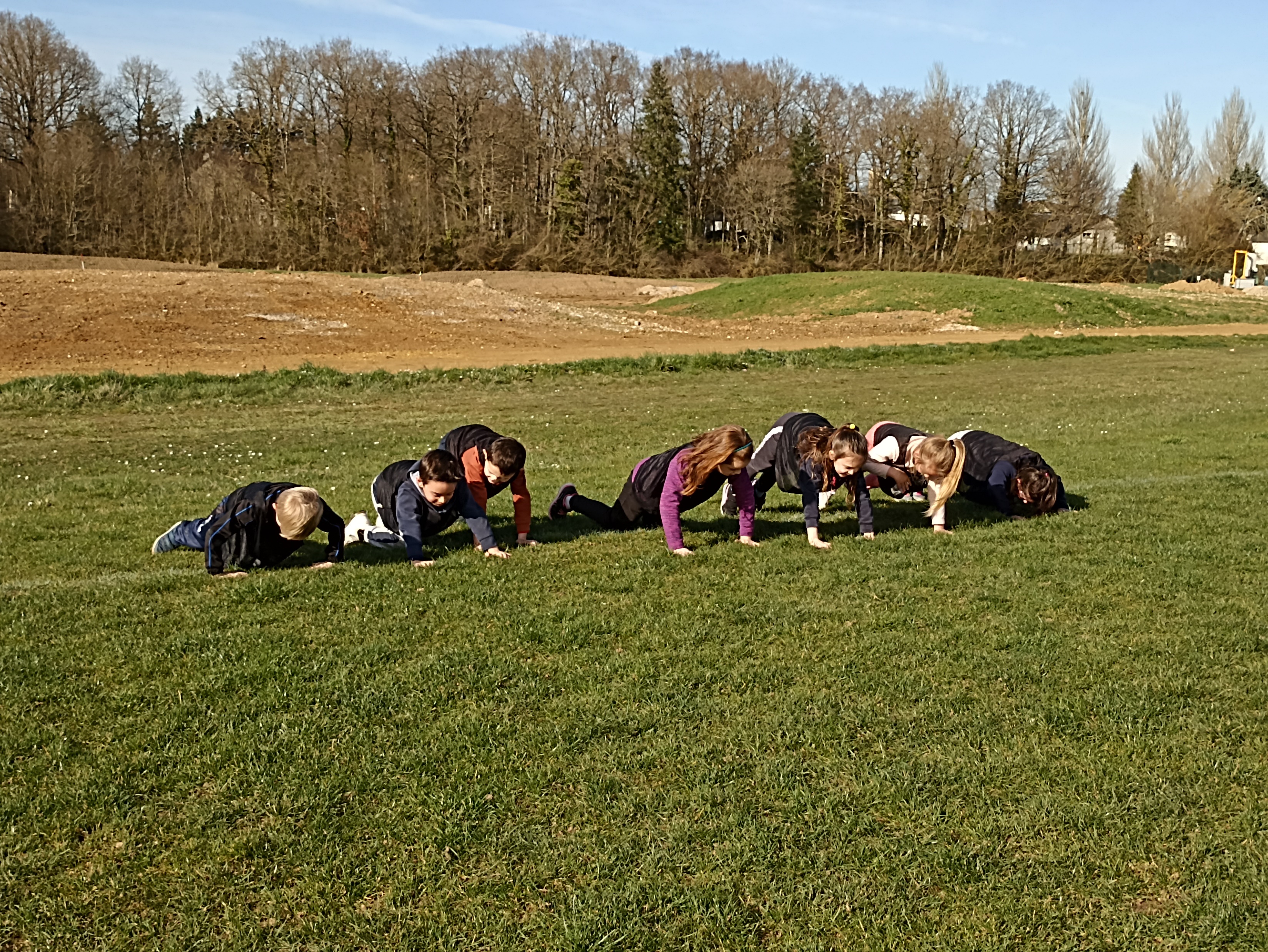 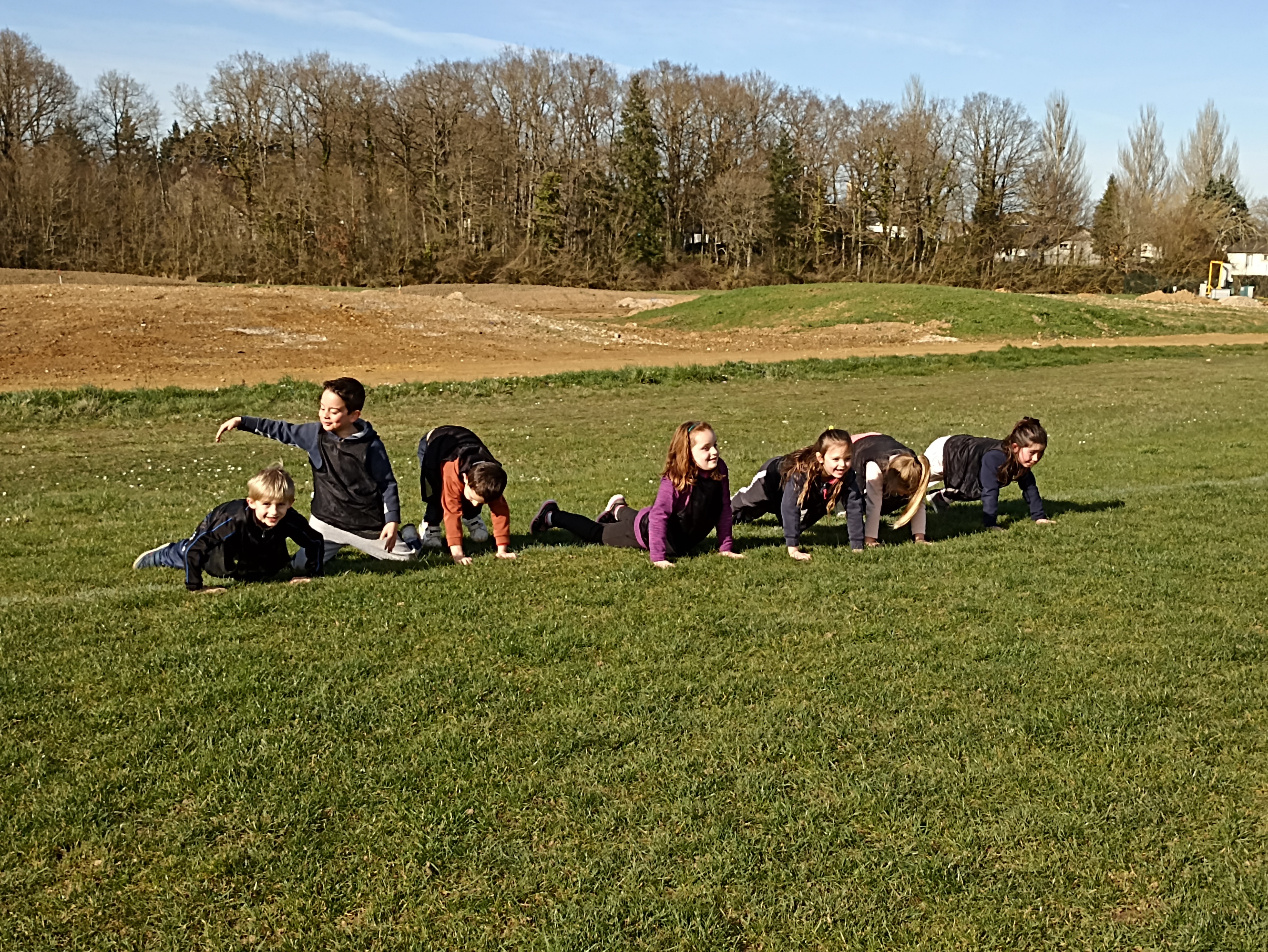 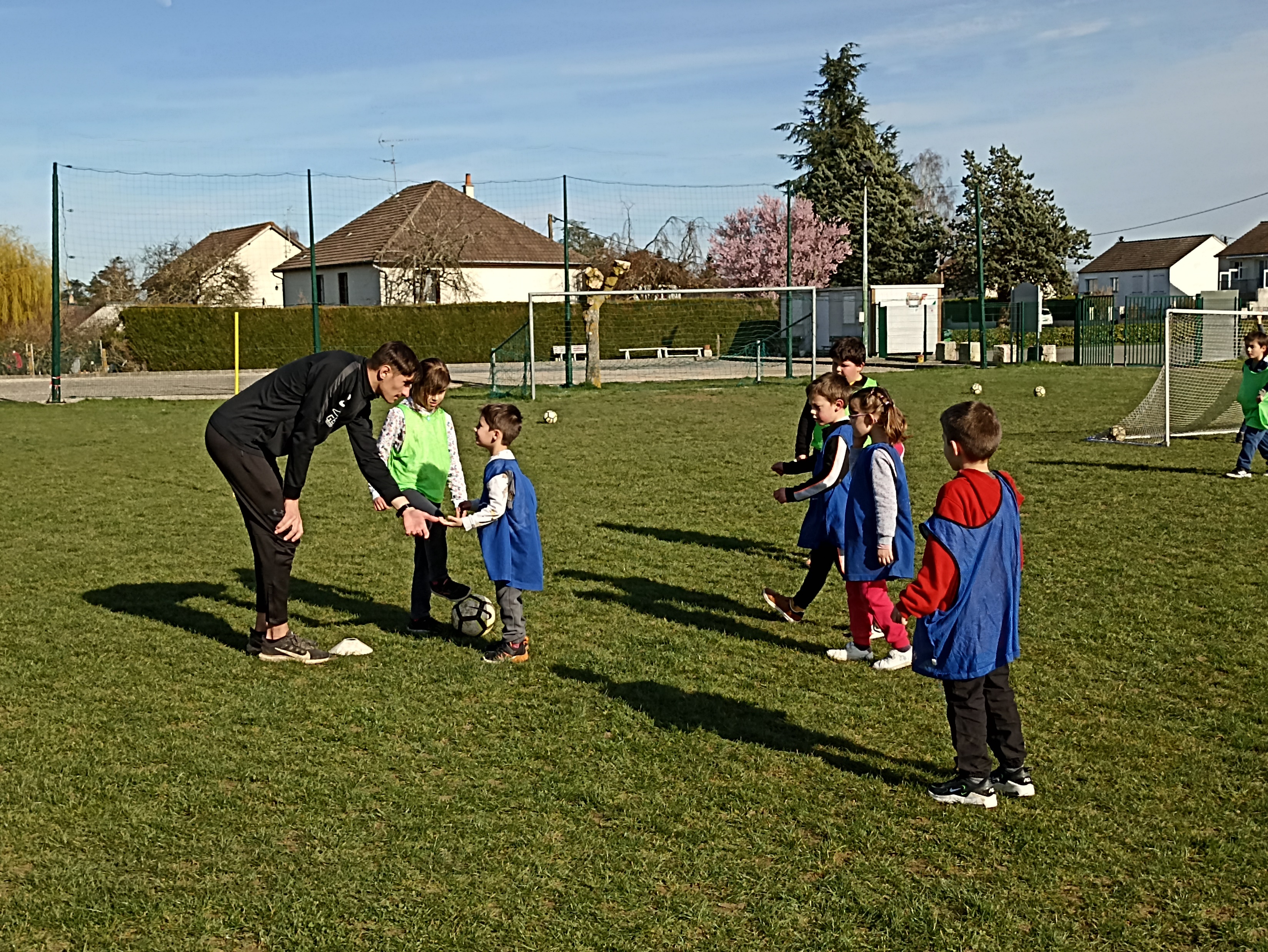 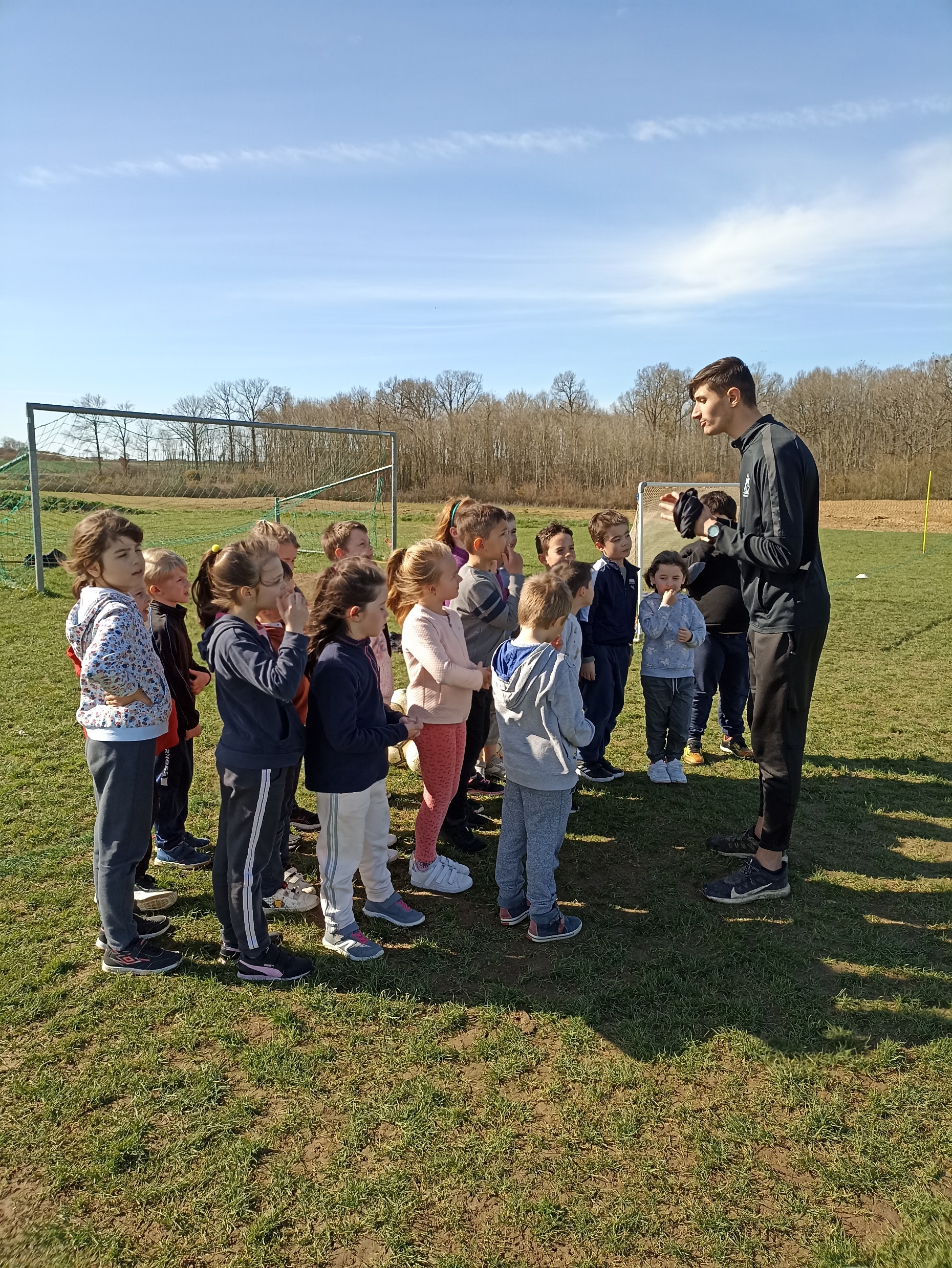 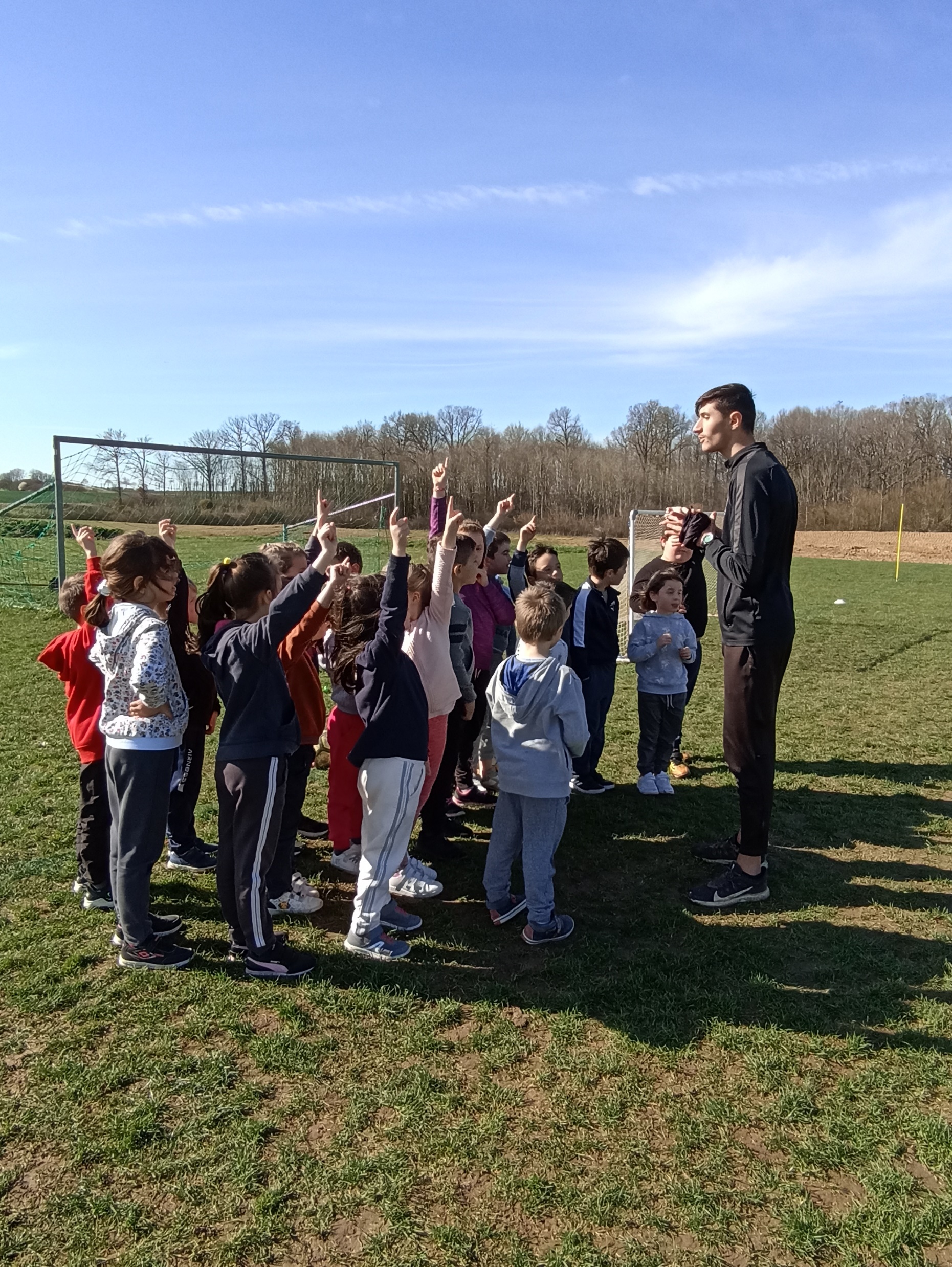 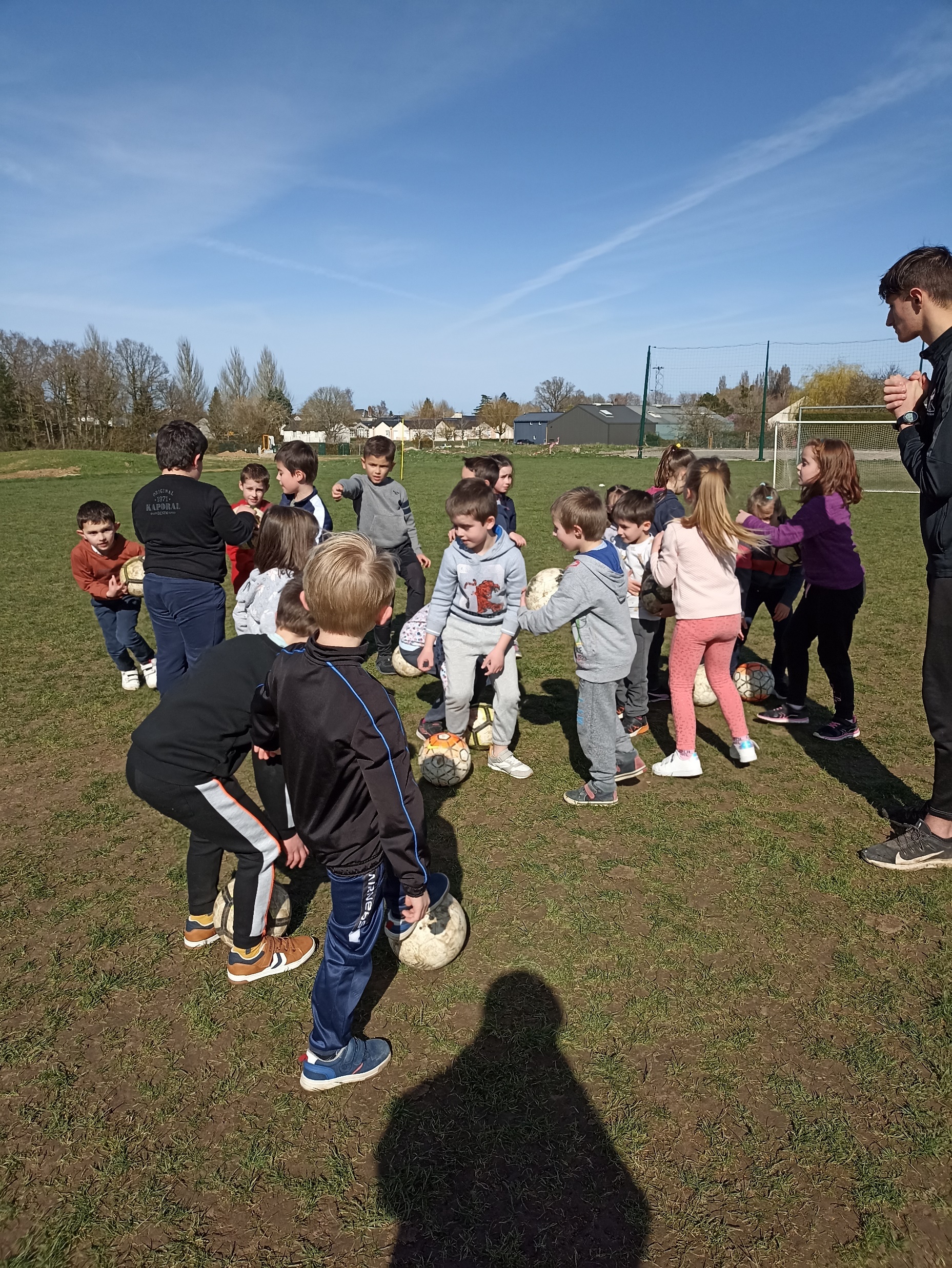 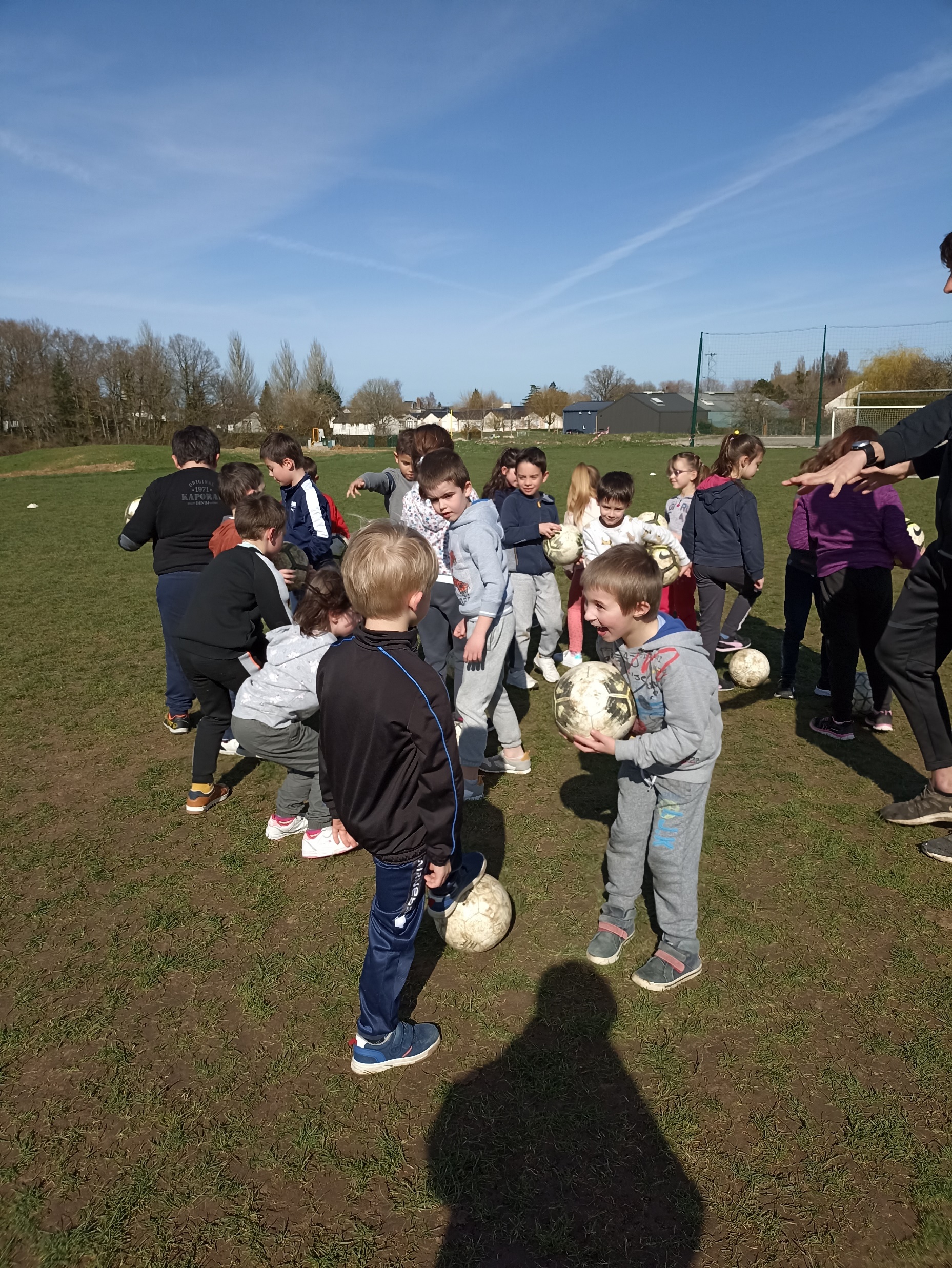 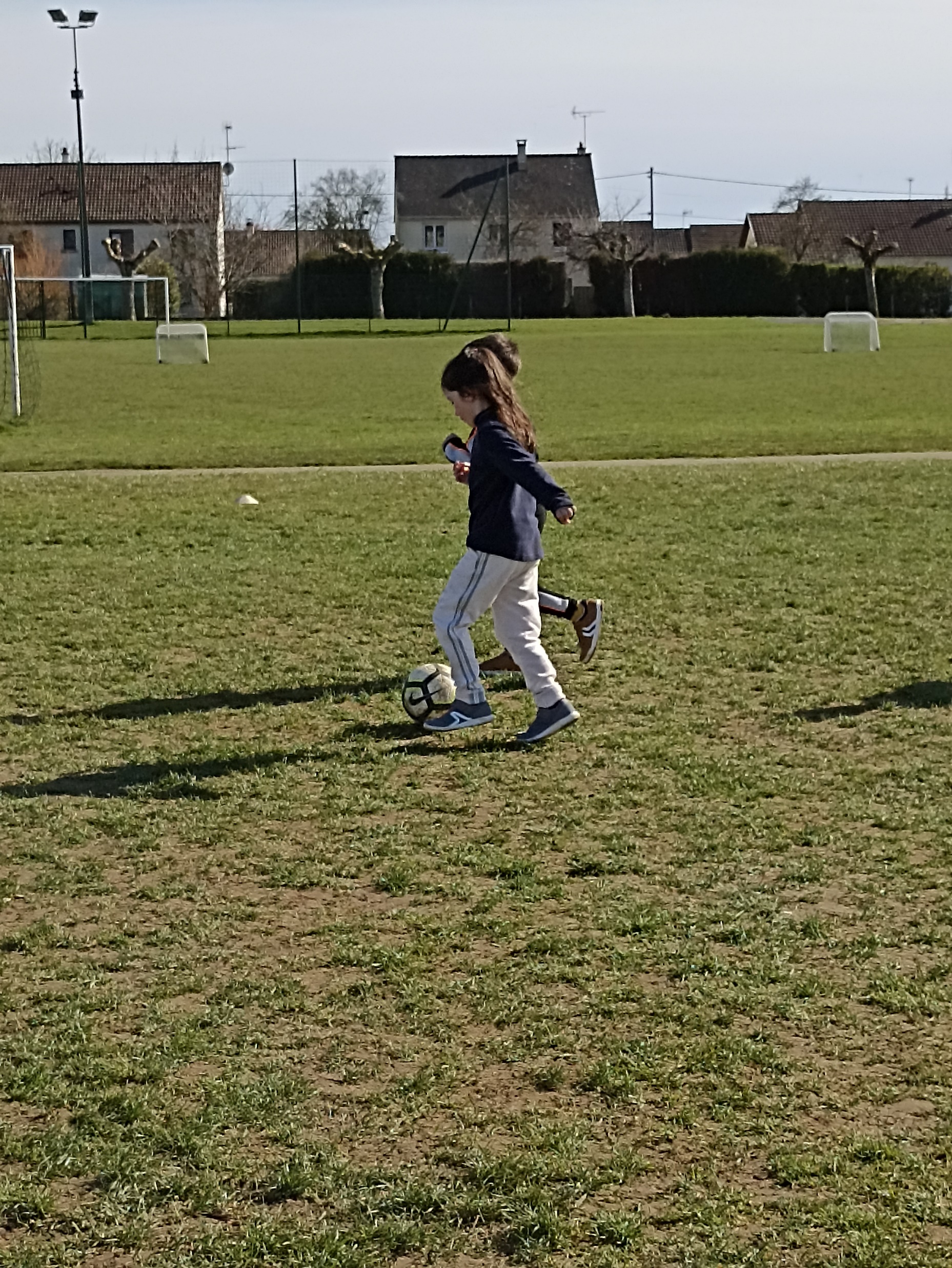